Multimedia Test
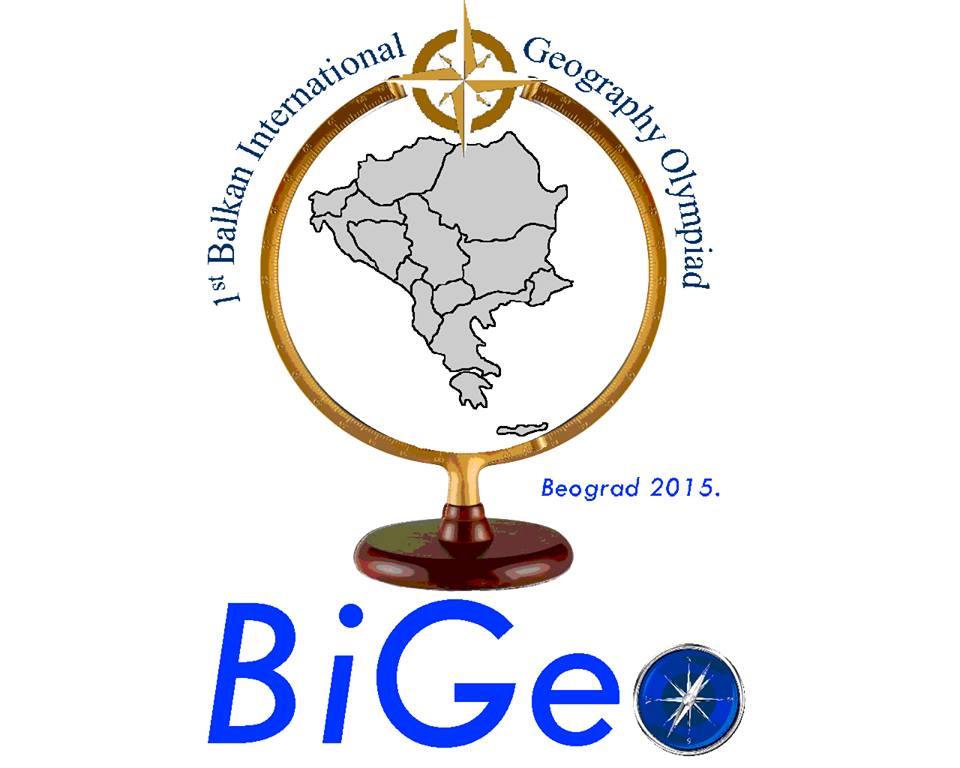 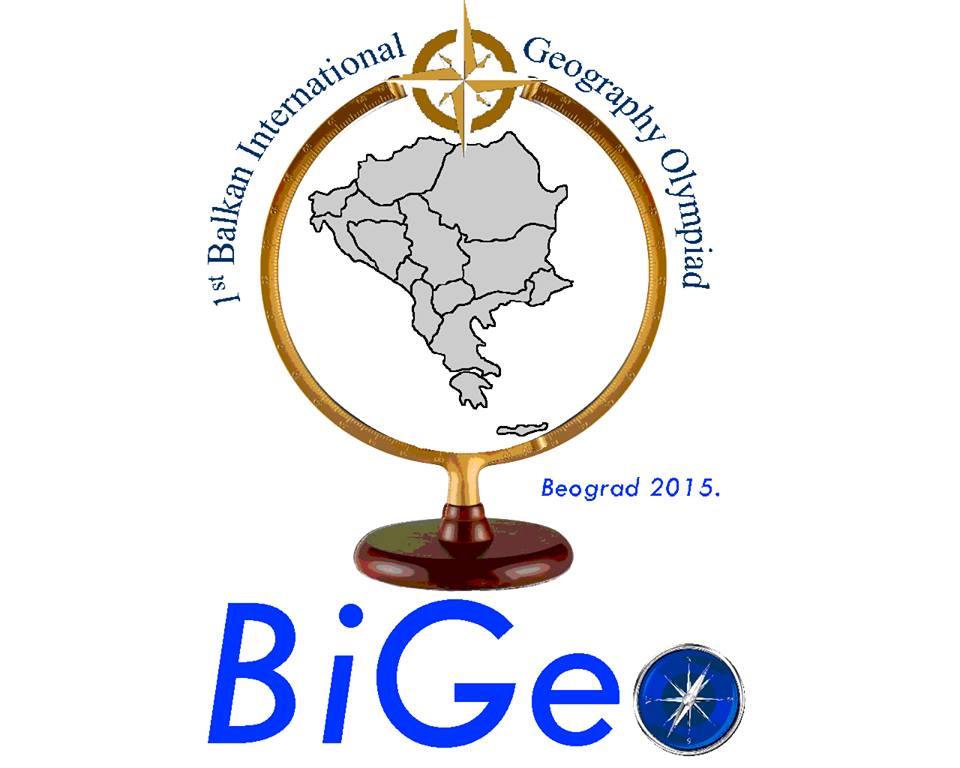 Instructions
This test has 40 questions. 
Read the question on each PowerPoint slide carefully. 
We will also read the questions to you. 
Depending on the complexity of the question, we will give you 30 to 75 seconds for a question. 
Each question is multiple-choice. Choose A, B, C or D. 
Only one answer is correct. 
Mark your choice on the Answer Sheet with a circle around the letter that you want to select. If you make a mistake, delete the selected letter and make a new choice. 
We will read all questions to you again at the end of the test.
Q.1
What does this map represent?
		A. Carbon emissions
	B. Water reserves
	C. Oil supplies
	D. Wood supplies
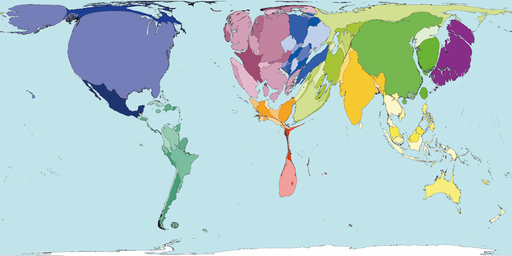 Q.2
In which country can you see this landscape?
A. Equatorial Guinea		B. Iran
C. Norway				D. Hungary
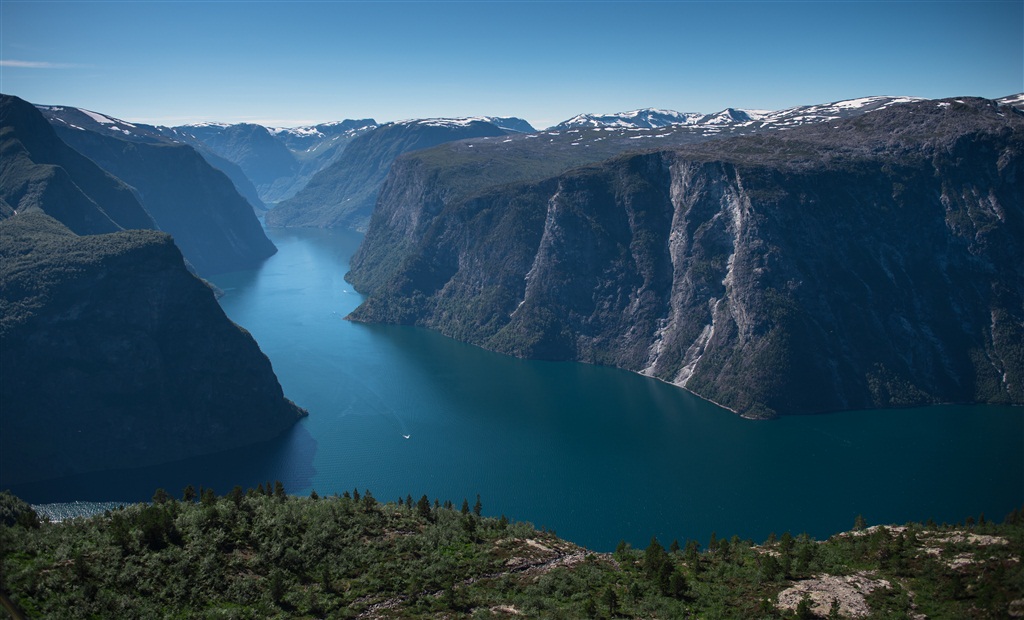 Q.3
Where can you find this type of volcano?
A. Italy	B. Hawaii	  C. Iceland	      D. Japan
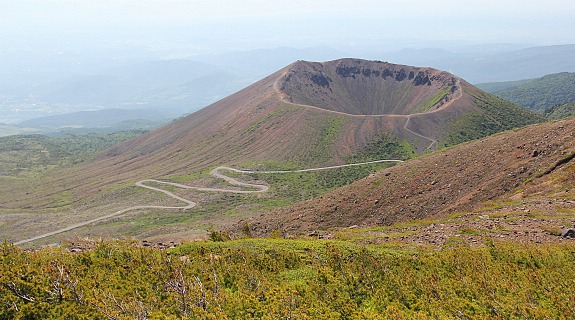 Q.4
What does this map represent?
A. Coffee production	 B. Cocoa production
C. Vanilla production 	 D. Bananas production
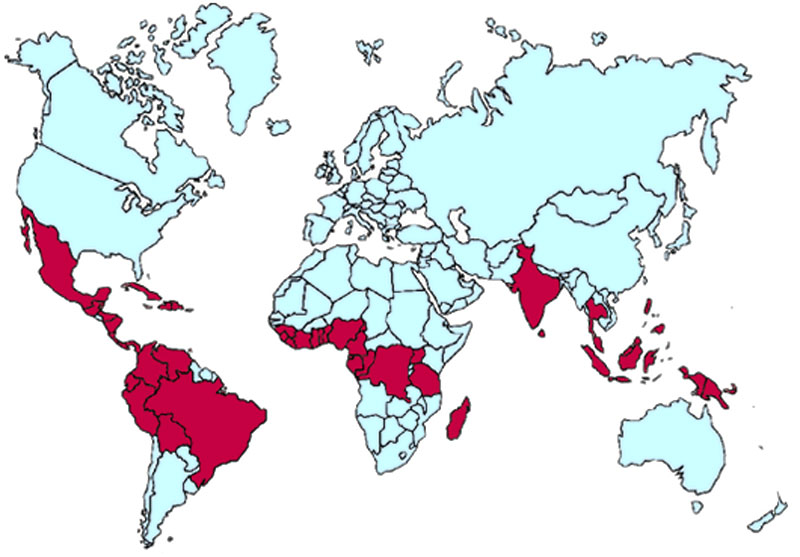 Q.5
Which country has the youngest population?
	A. Nigeria		B. Senegal 
	C. Sierra Leone 	D. Rwanda
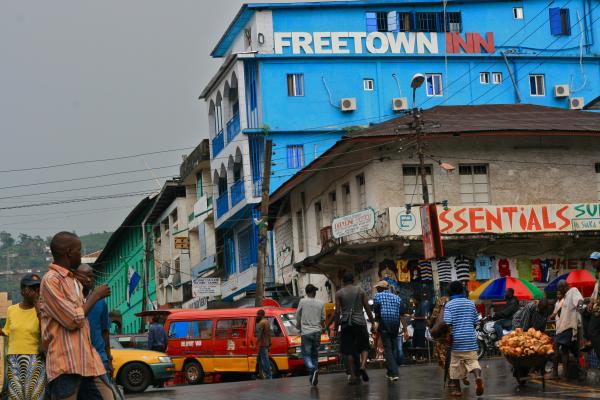 Q.6
Which ethnicity does this man represent?
A. BerberB. Tuareg C. Mendi D. Sara
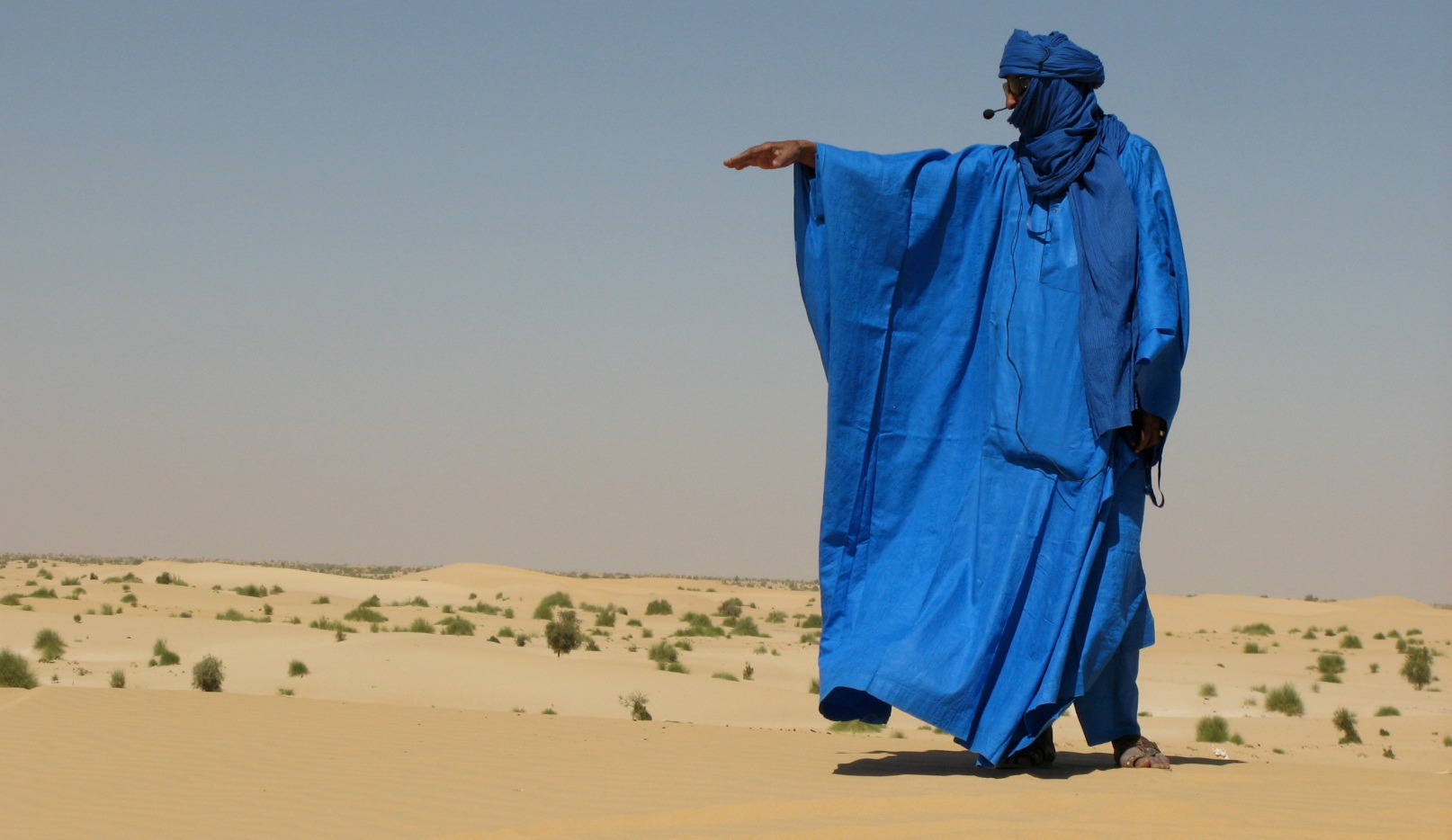 Q.7
Which type of erosion made this landform?
	A. Wind erosion	B. Karst erosion
	C. Fluvial erosion	D. Denudation
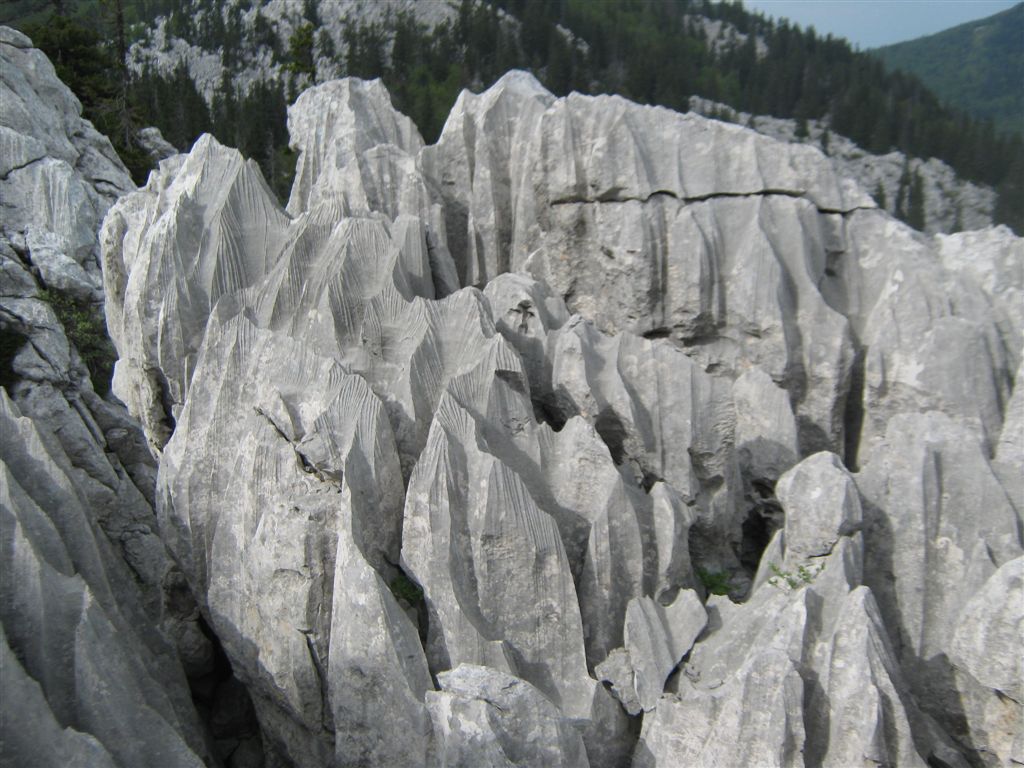 Q.8
What does this map represent?
A. Forest loss 			B. GDP per capita
C. Wheat production		D.Total population
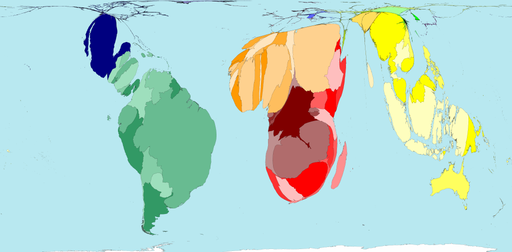 Q.9
Where the most refugees originated from, according to the UN?
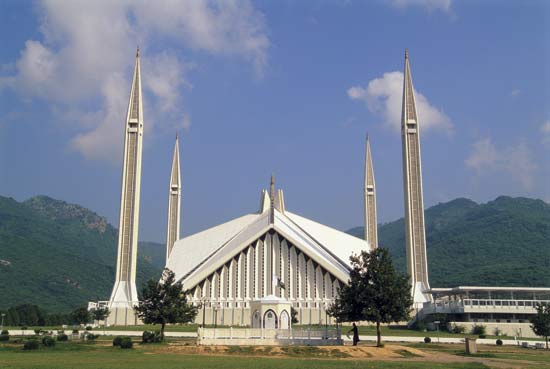 A. Bangladesh
B. Pakistan
C. India
D. Myanmar
Q.10
Which of the following toponyms best defined by common traits of Catholicizm and Spanish language?
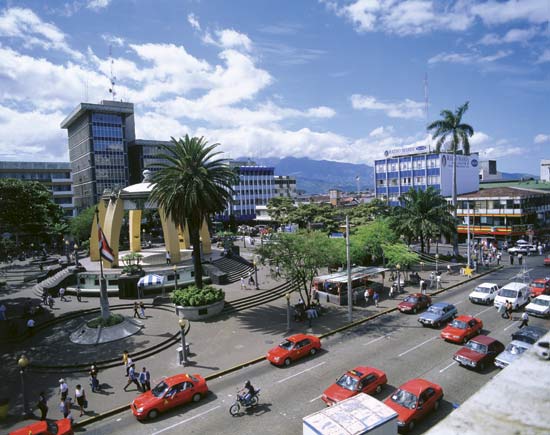 A. Dar es Salam
B. San Jose
C. Fauske
D. Saint Paul
Q.11
What does this map represent?
A. Risks of floods	B. Risks of earthquakes
C. Risks of droughts	D. Risks of hail
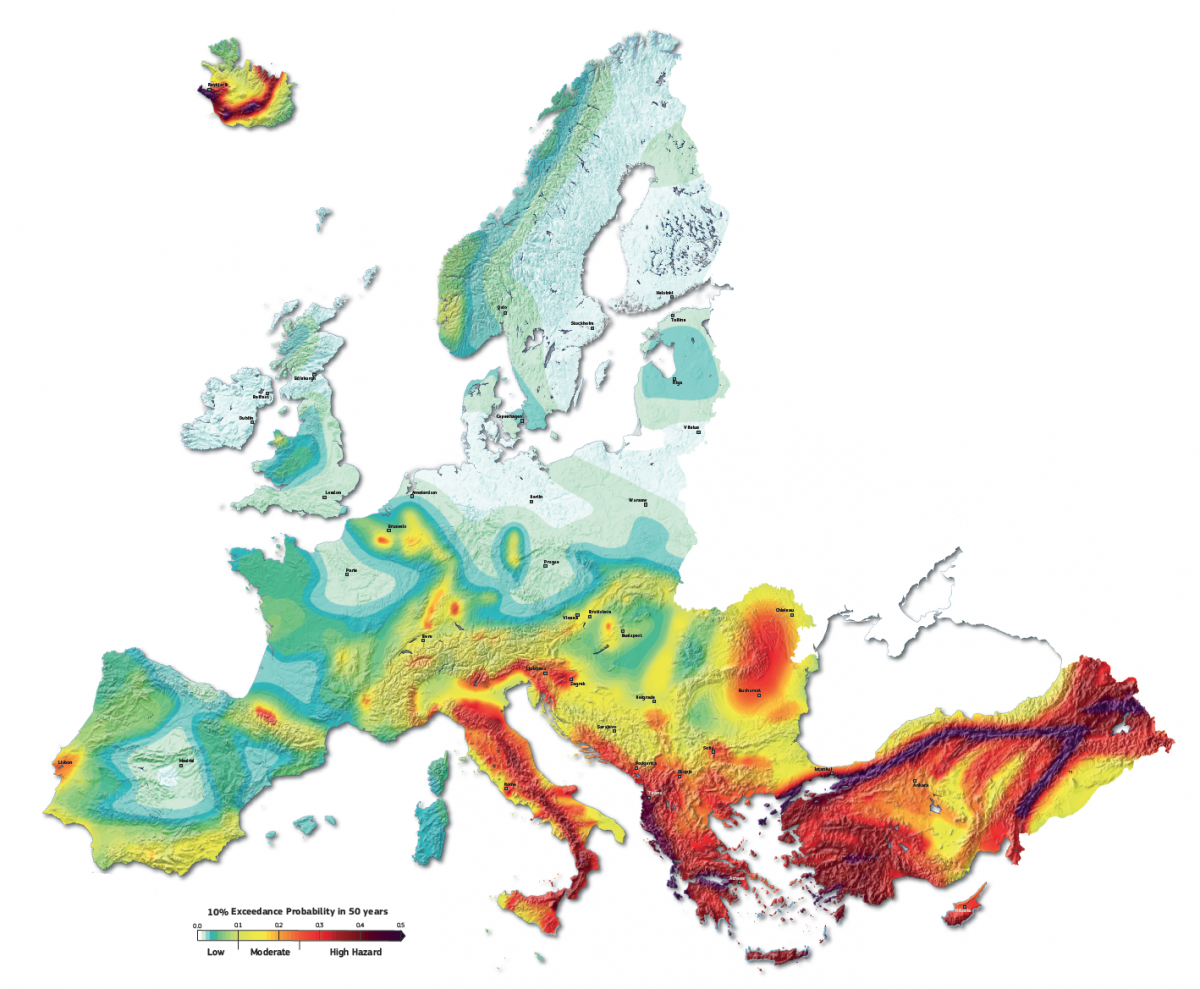 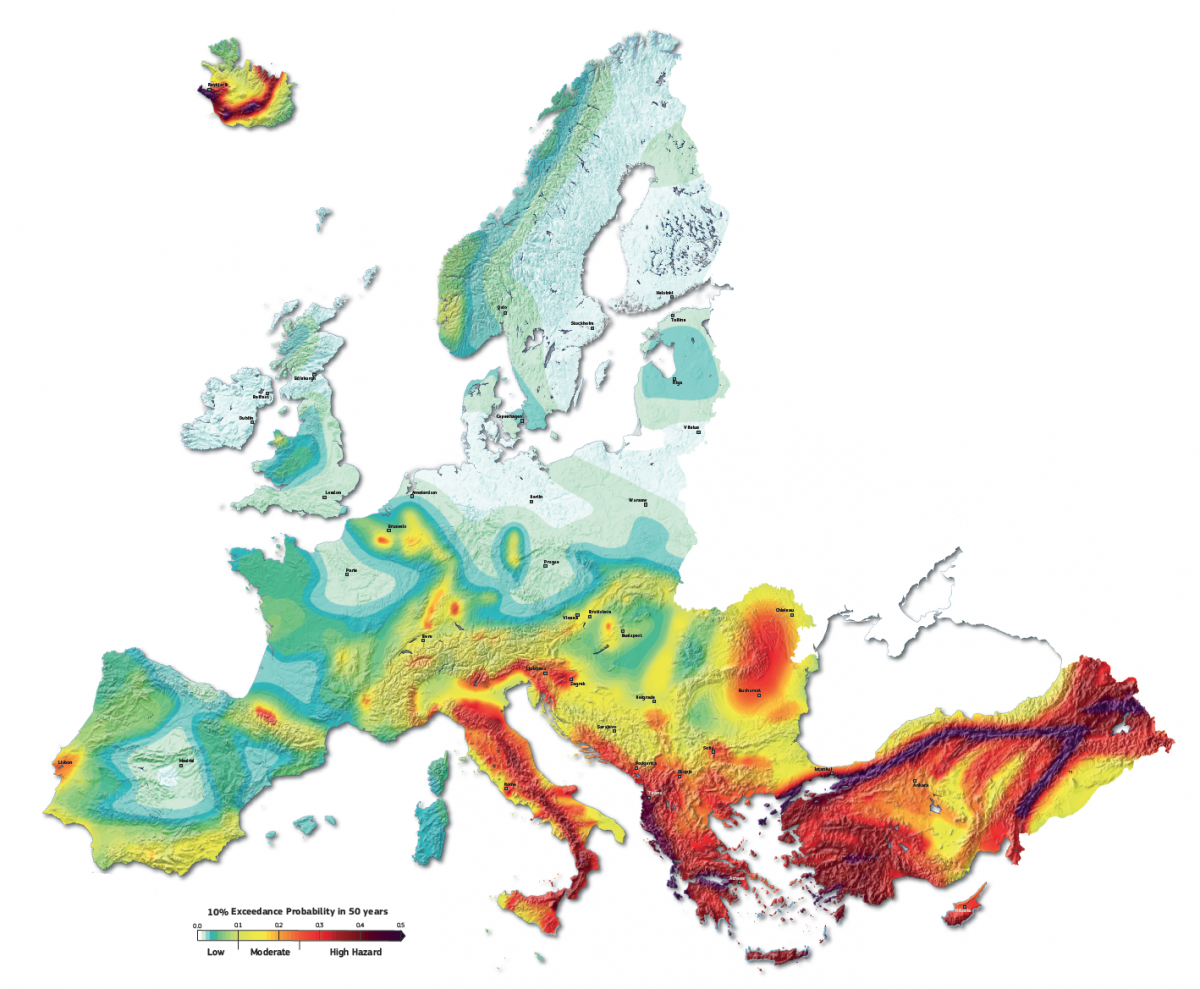 Q.12
What does this map represent?
A. Oil production		B. Copper production
C. Coal production	D. Lead production
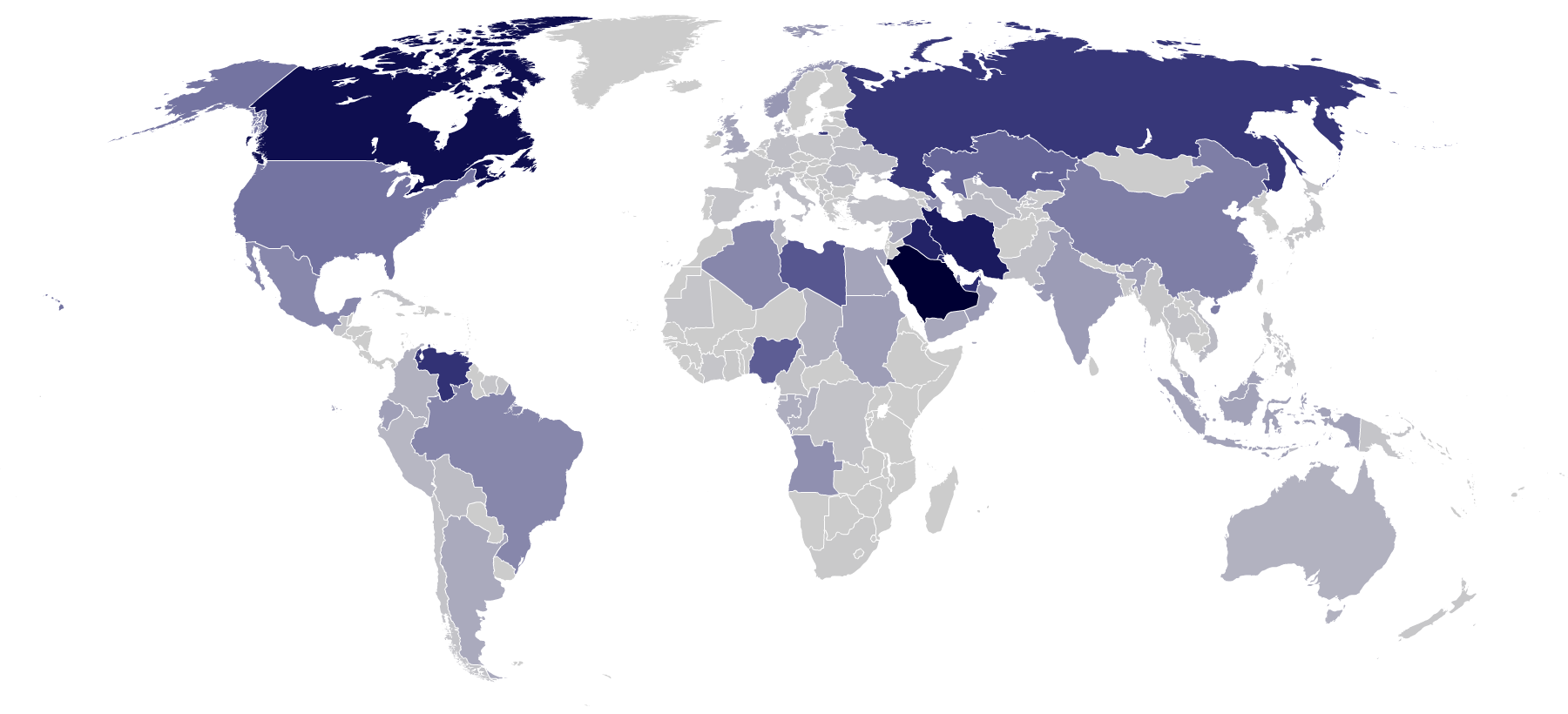 Q.13
Which country was most affected by tsunami in 2004 (with most victims)?
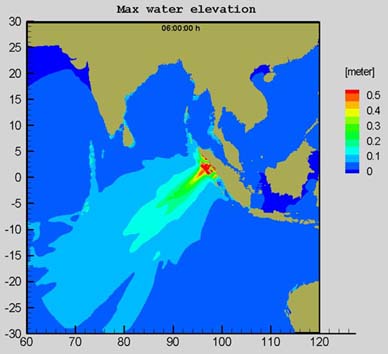 A. Maldives
B. Sri Lanka
C. Indonesia
D. Bangladesh
Q.14
Which mine is represented below?
	A. Coal mine		B. Copper mine
	C. Lead mine		D. Gold mine
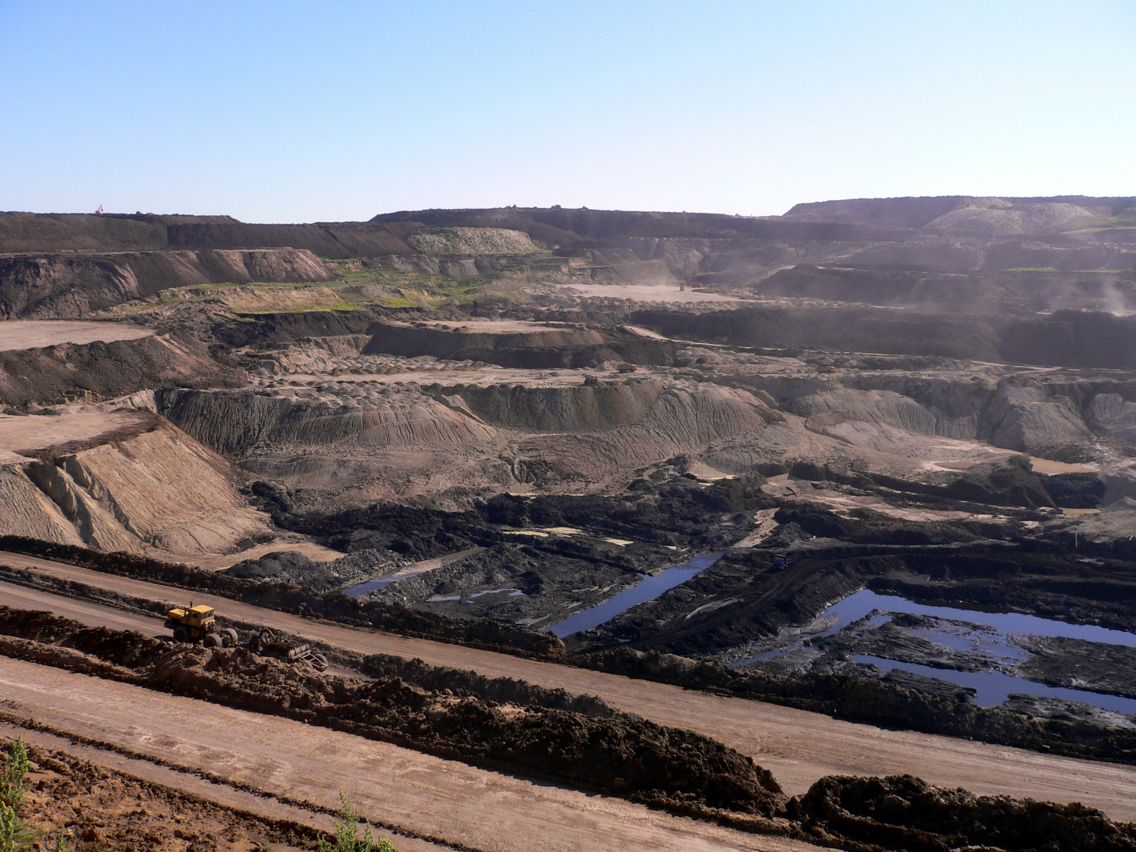 Q.15
The heaviest hail storm in history happened in:
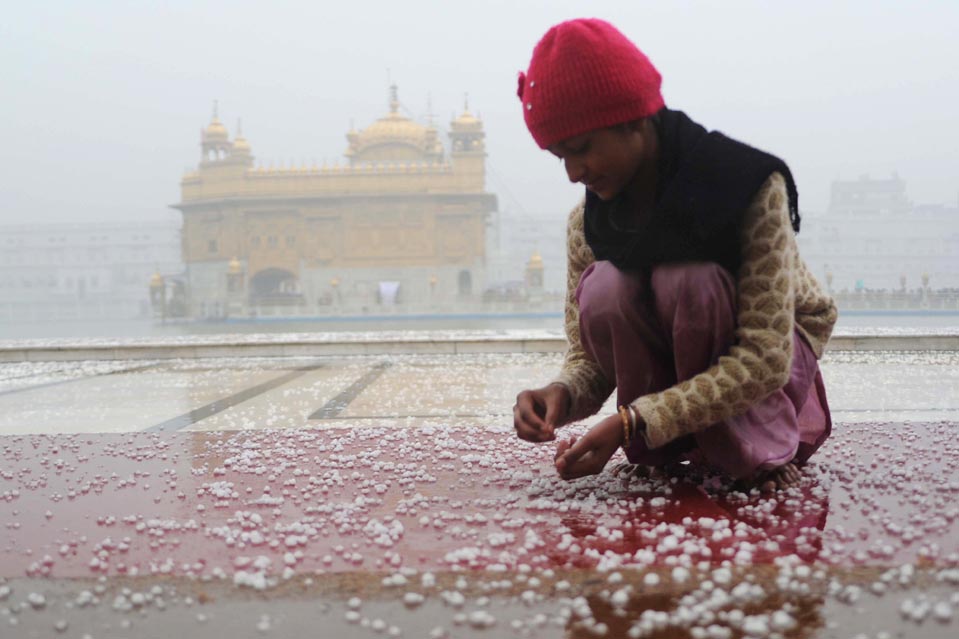 A. India
B. Maldives
C. Serbia
D. Hungary
Q.16
The orange colour on this graphics shows car production in which country?
A. USA 	B. Italy	C. Ireland	  D. Sweden
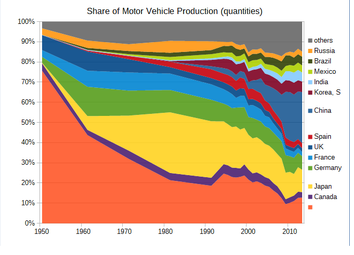 Q.17
According to the UN, which country has the oldest population?
A. Germany	B. Serbia	C. Japan 	D. South Korea
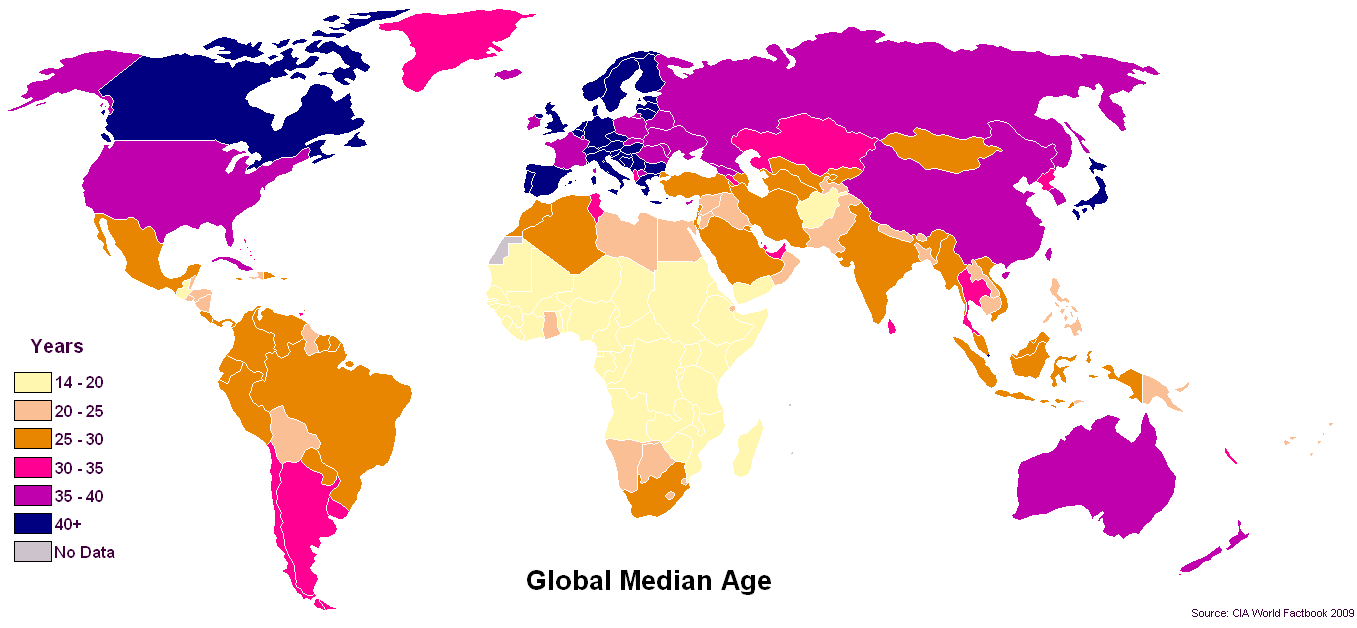 Q.18
The prohibition that forbids Hindus from slaughtering or consuming beef is an example of:
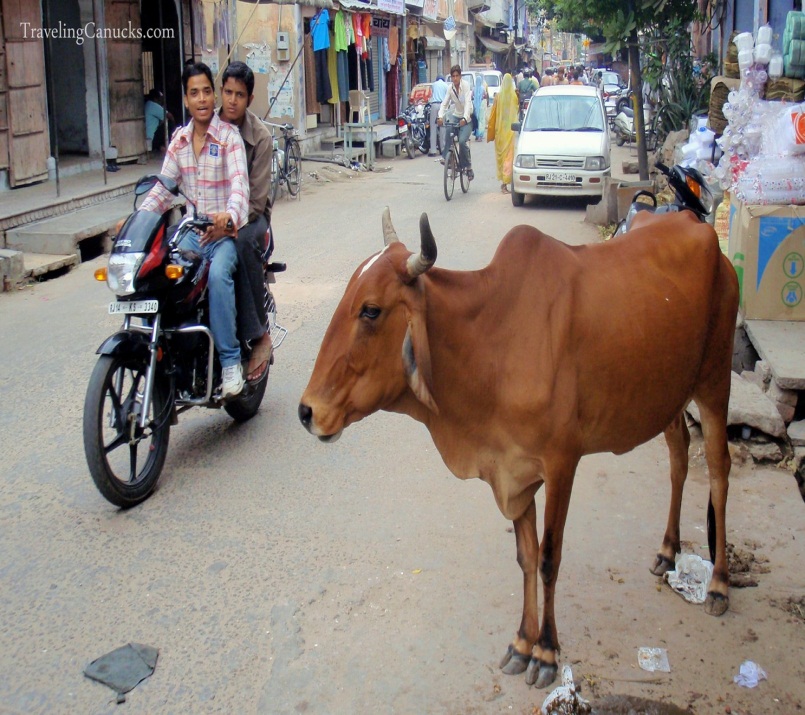 A. a Sharia law 
B. a religious proscription 
C. an ethnic conflict 	
D. an animistic tradition
Q.19
Which of the following Amerindian languages is spoken on the Yucatan peninsula of Mexico?
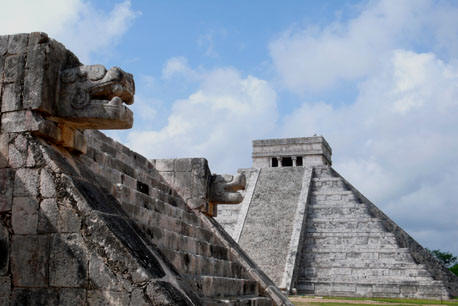 A. Comanchan
B. Mayan
C. Cherokee
D. Lakota
Q.20
As many as 80 percent of all Muslims belong to the following denomination of Islam:
A. Dravidian 	B. Shia 	C. Sunni 	D. Meccan
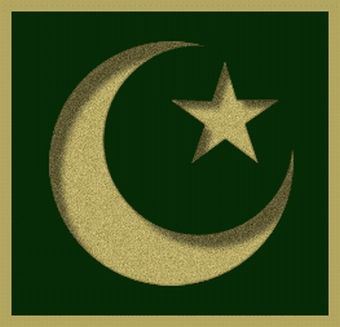 Q.21
This picture represents:
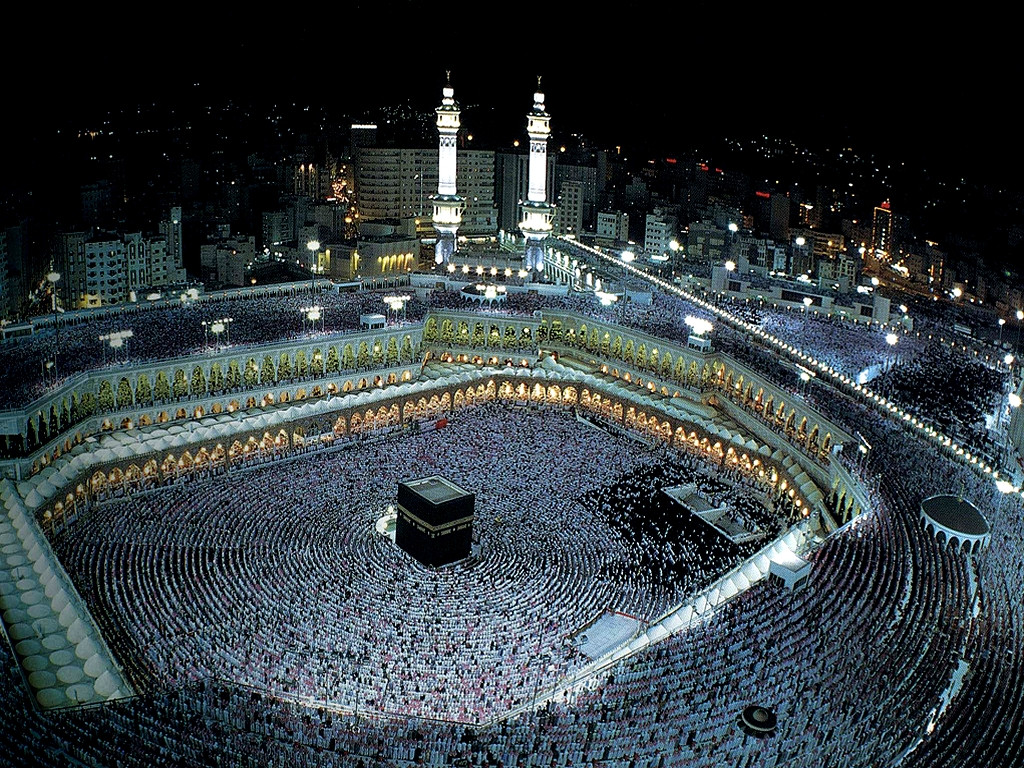 A. Medina 
B. Mecca 
C. Riyadh
D. Jerusalem
Q.22
Where was the picture taken?
A. Mali	  B. Algiers	     C. Niger	       D. Senegal
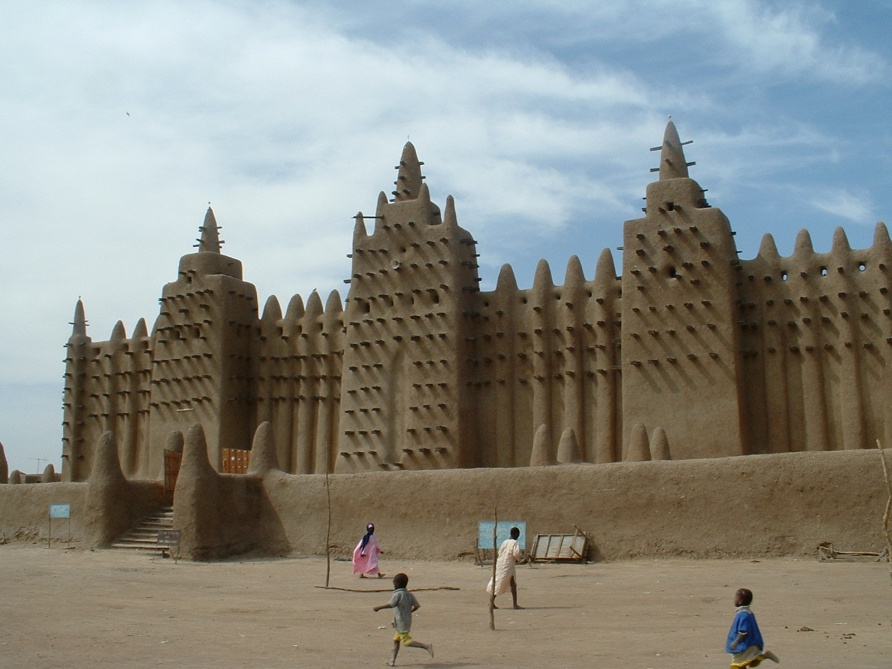 Q.23
In global cities, frequent displacement of minority populations with low incomes is often caused by the process of:
A. Social reproduction		B. Urban blight
C. Gentrification			D. Rent control
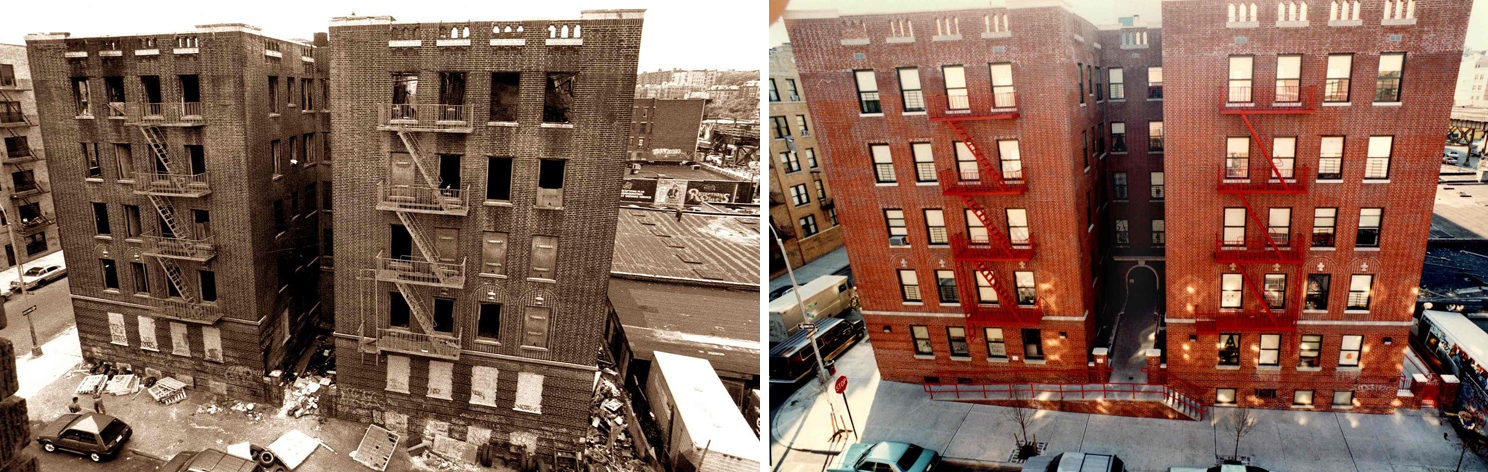 Q.24
Find the wrong term:
A. Bidonvilles		B. Barrios	
	C. Favelas 		D. Maquiladoras
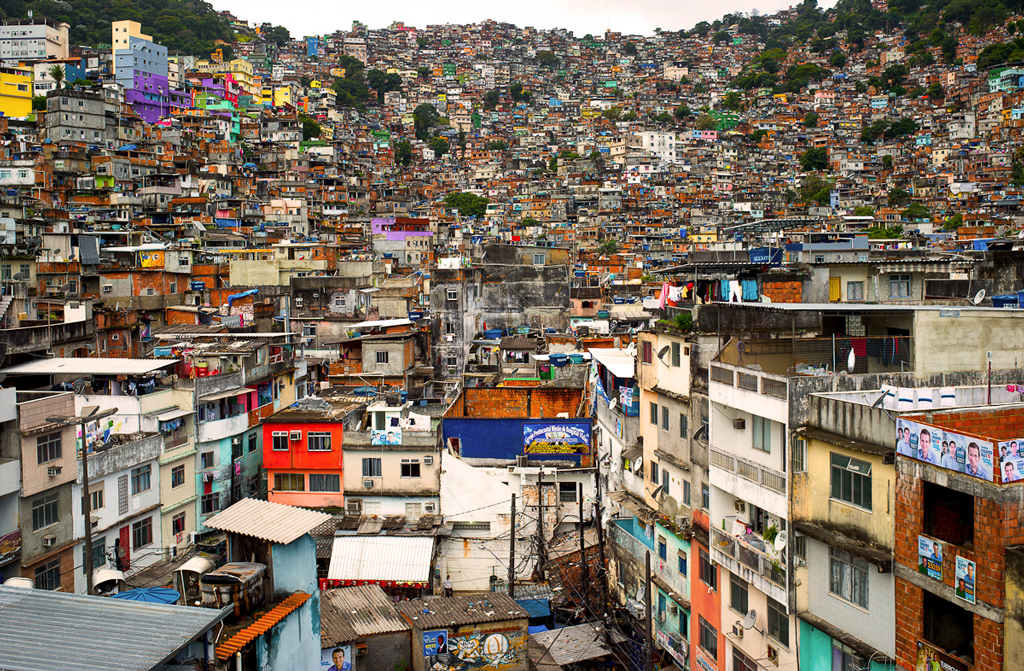 Q.25
To which of these cities does the climate  graph correspond?
A. San Diego		B. Vancouver
	C. Marseille 		D. Madrid
Q.26
Name the cloud type on this picture:
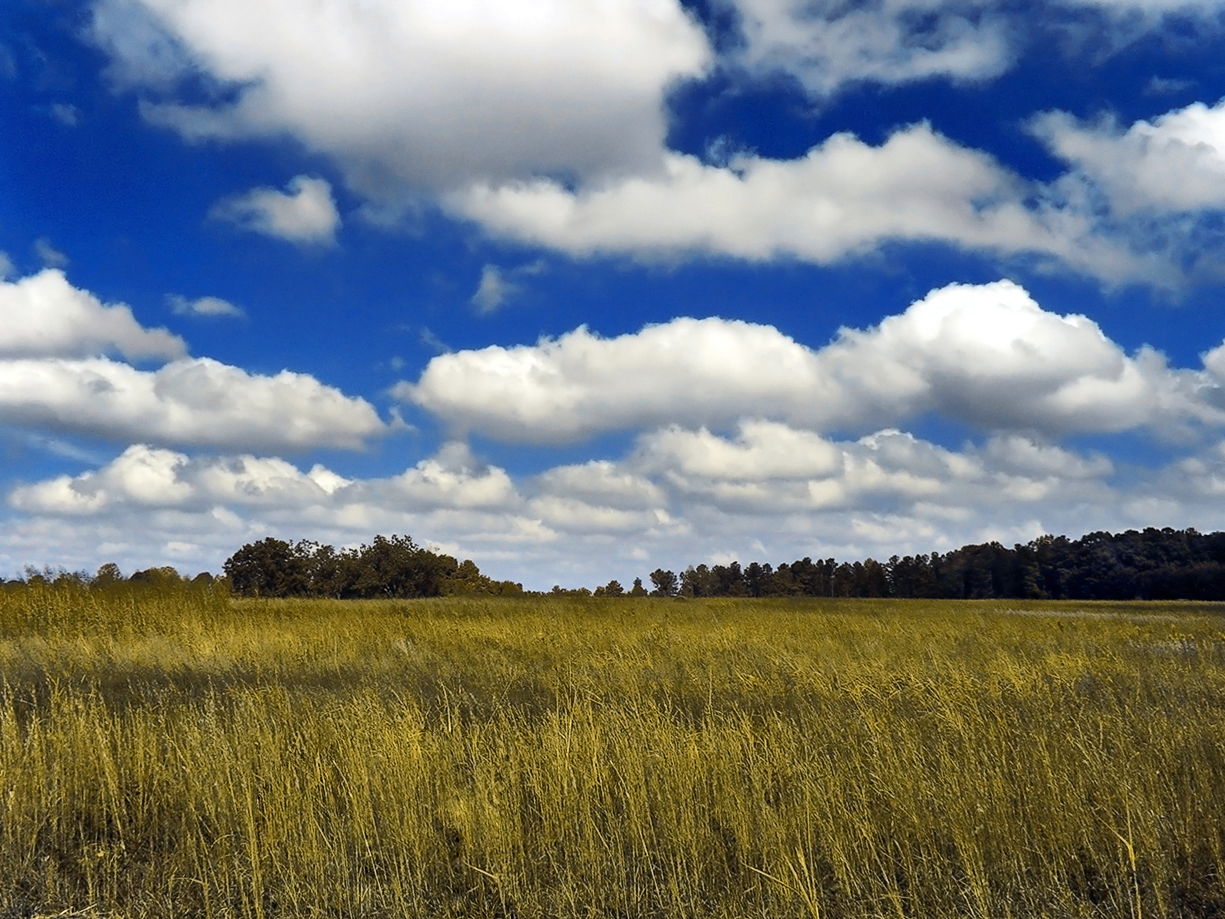 A. Cumulus
B. Cirrus 
C. Stratus
D. Stratocumulus
Q.27
This schematic illustration of the major upper-troposphere features represents:
A. Monsoon in the winter 		C. Typhoon
B. Monsoon in the summer 		D. Tornado
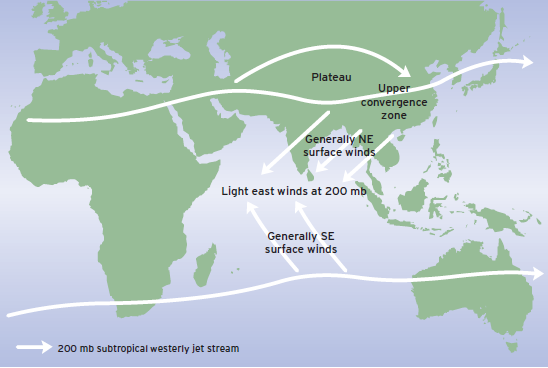 Q.28
Which of the following groups of American cities is part of the Rust Belt?
A. Detroit, Buffalo, and Cleveland
B. San Jose, Palo Alto, and Cupertino
C. St. Louis, Little Rock, and Oklahoma City
D. Atlanta, Augusta, and Knoxville
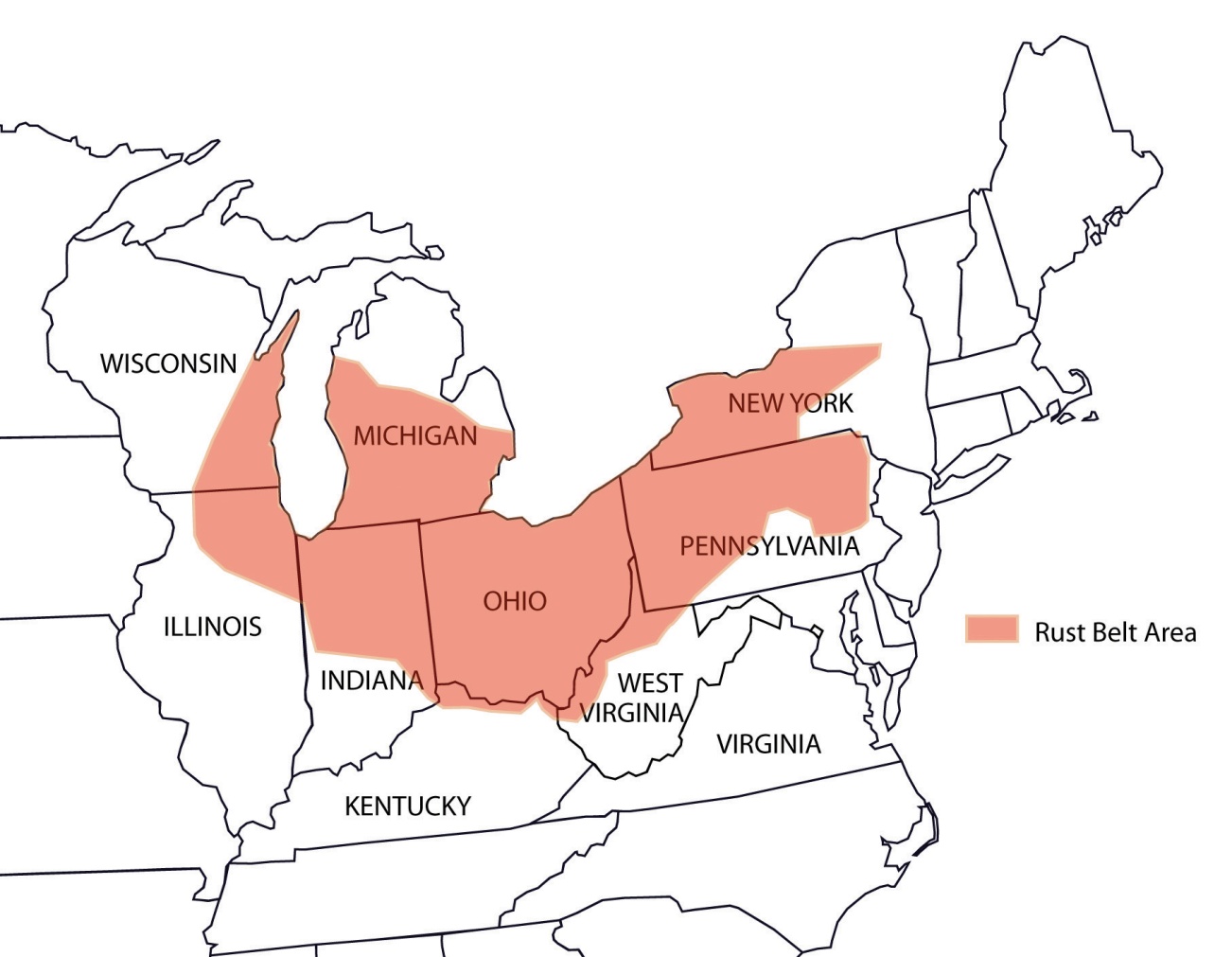 Q.29
This schematic illustration is representation of:
A. Modernization theory 		B. Central-place theory
C. Dependence theory    	D. Grass-roots approach
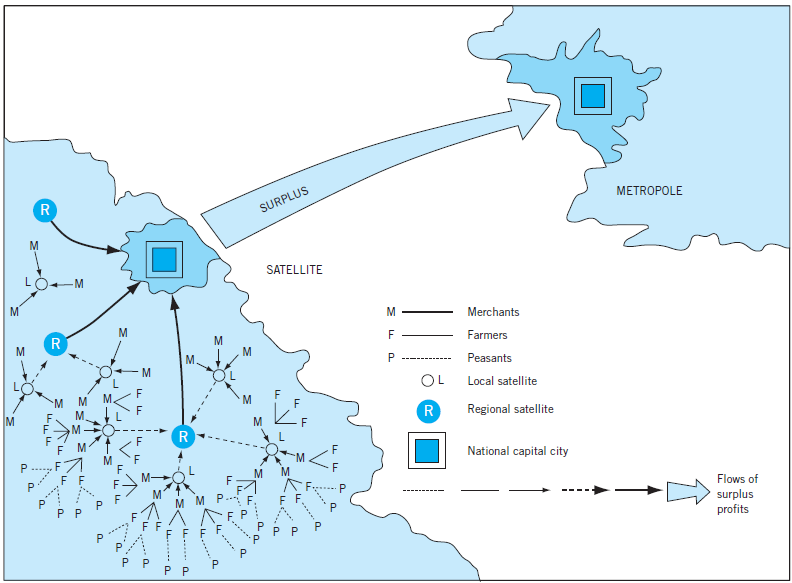 Q.30
Brandt line is dividing countries of the world in two groups:
A. Members and non-members of WTO
B. Countries of global North and global South
C. Countries with high and low life expectancy
D. Members and non-members of OECD
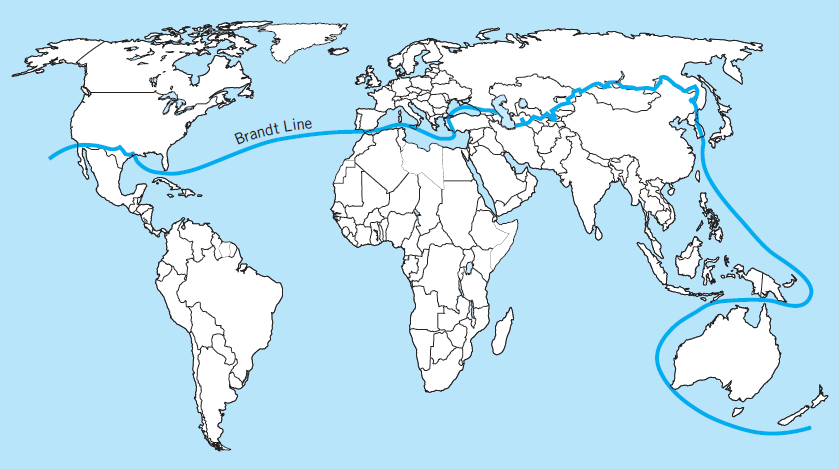 Q.31
What does this map represent?
A. Industrial regions of Europe
B. Coal mining areas of Europe
C. Lead mining areas of Europe
D. Bauxite mining areas of Europe
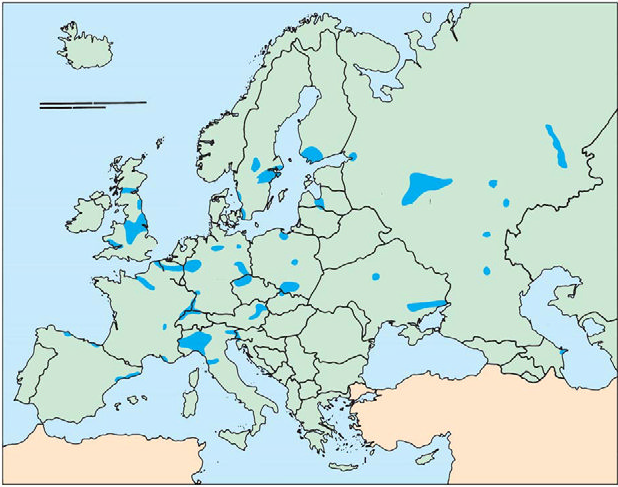 Q.32
Which classical model of urban structure does this figure represent?
A. Concentric zone model 	B. Sector model
C. Multiple nuclei model 	D. Garden city
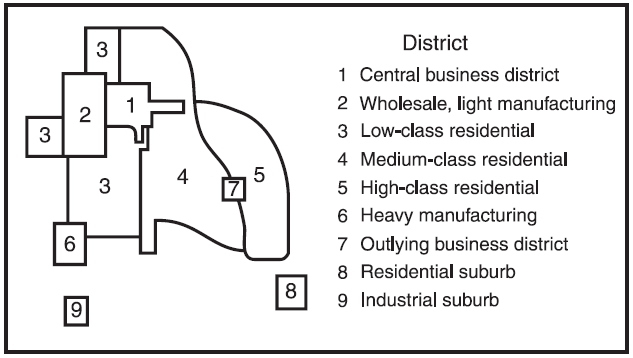 Q.33
This map shows the distribution of:
A. Principal wheat-growing areas   B. Principal corn-growing areas
C. Principal rice-growing areas        D.Principal apple-growing areas
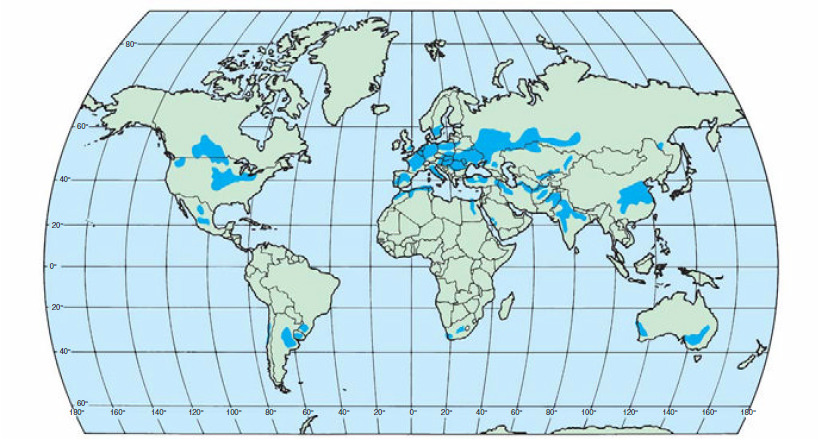 Q.34
The top ten producers of this product are shown in the table. What is the product?
A. Alumina
B. Raw steel
C. Gold
D. Silver
Q.35
Which form of commercial agriculture is found primarily in developing countries?
A. Plantation agriculture 		B. Livestock farming
	C. Mixed farming 			D. Dairy farming
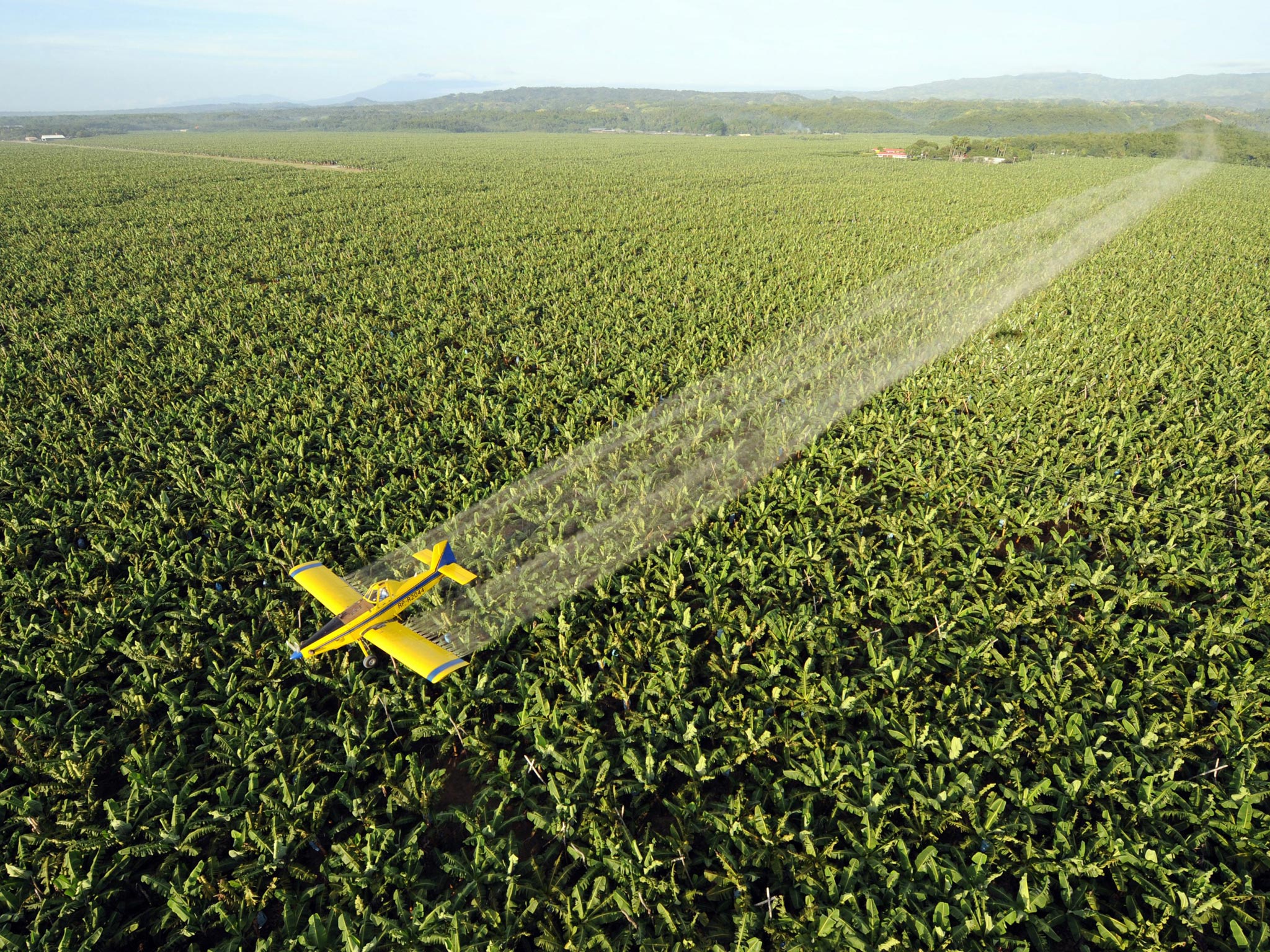 Q.36
Where was the picture taken?
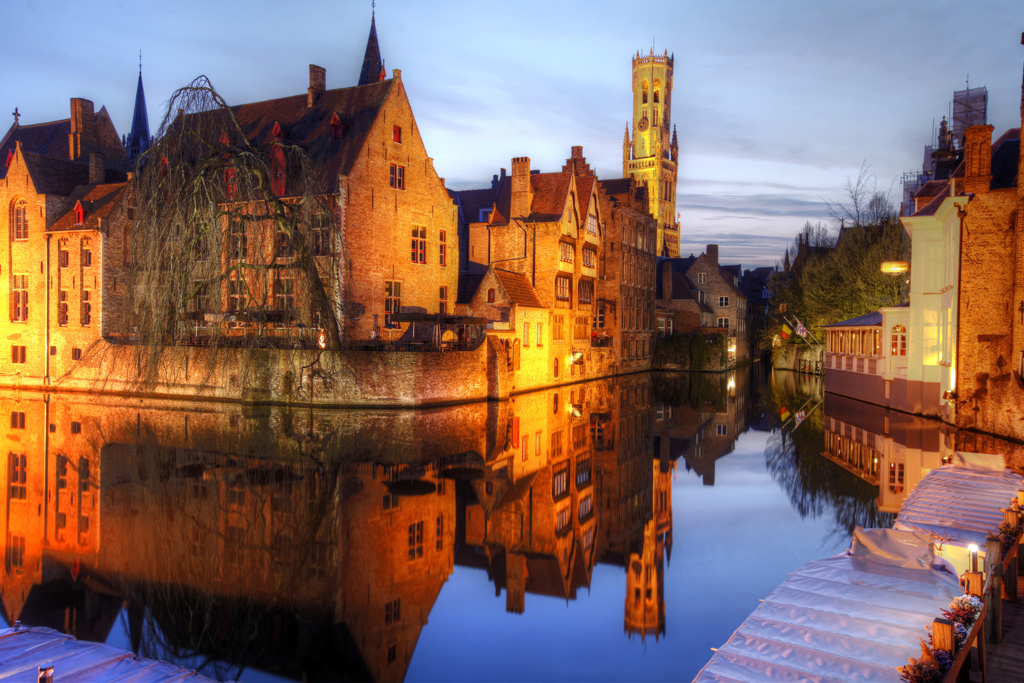 A. Utrecht 
B. Amsterdam
C. Antwerp
D. Bruges
This photograph was taken in a capital city located near 116 degrees East. The country to which this capital belongs to is well known for its low population density. Which two cities are located at the same longitude as the city in the photograph?
A. Ho chi minh city and Jakarta
B. Phnom Penh and Kuala Lumpur
C. Vientiane and Singapore
D. Manila and Canberra
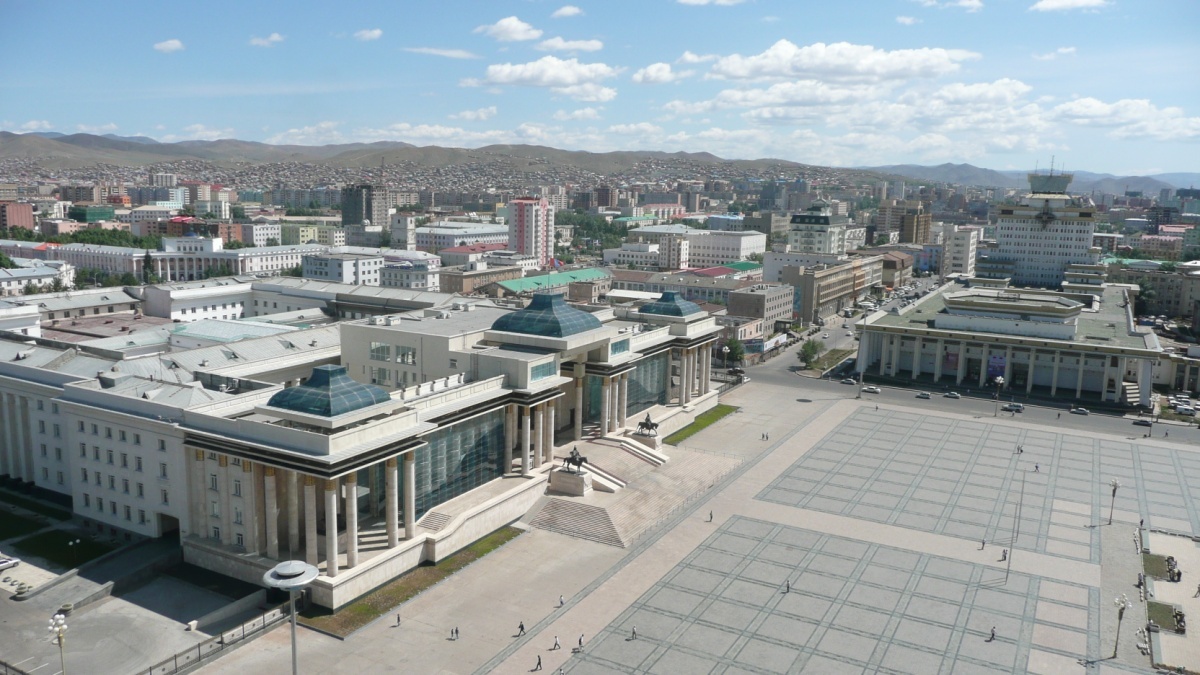 Q.37
Q.38
Which of the following is true regarding least developed countries (LDC) and mostdeveloped countries (MDC)?
A. LDC have lower infant mortality rates than MDC.
B. LDC have higher standards of living than MDC.
C. MDC have lower illiteracy rates than LDC.
D. Economies of MDC have more reliance on agricultural production than LDC.
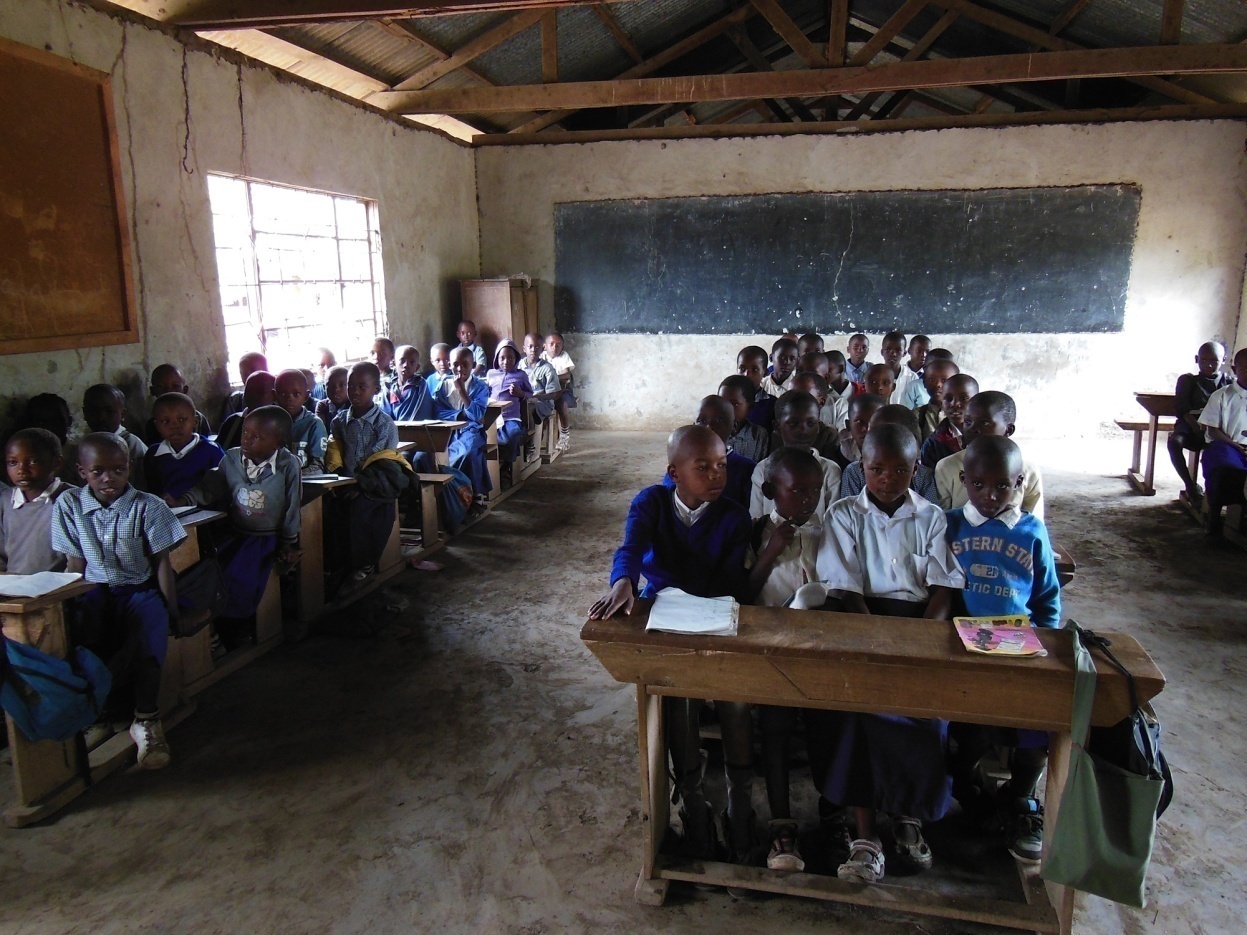 Q.39
Which regions have the fewest freshwater resources per capita?
A. Latin America        and the Caribbean
B. Europe and     Central Asia
C. Middle East           and North Africa
D. Sub-Saharan Africa and South Asia
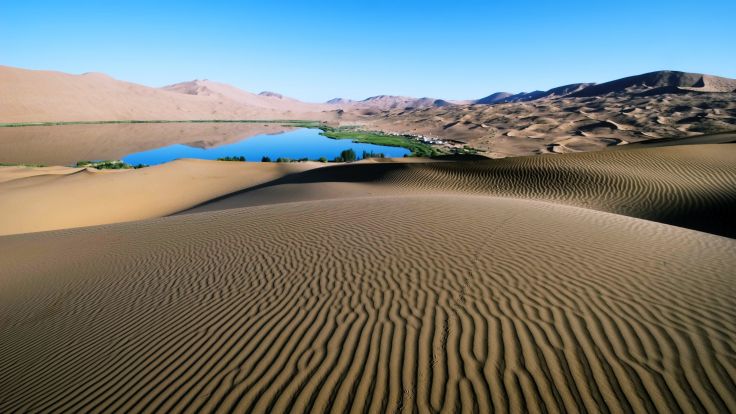 Q.40
Which of the following countries has the least arable land per capita?
A. Canada			B. Australia
		C. Kazakhstan		D. China
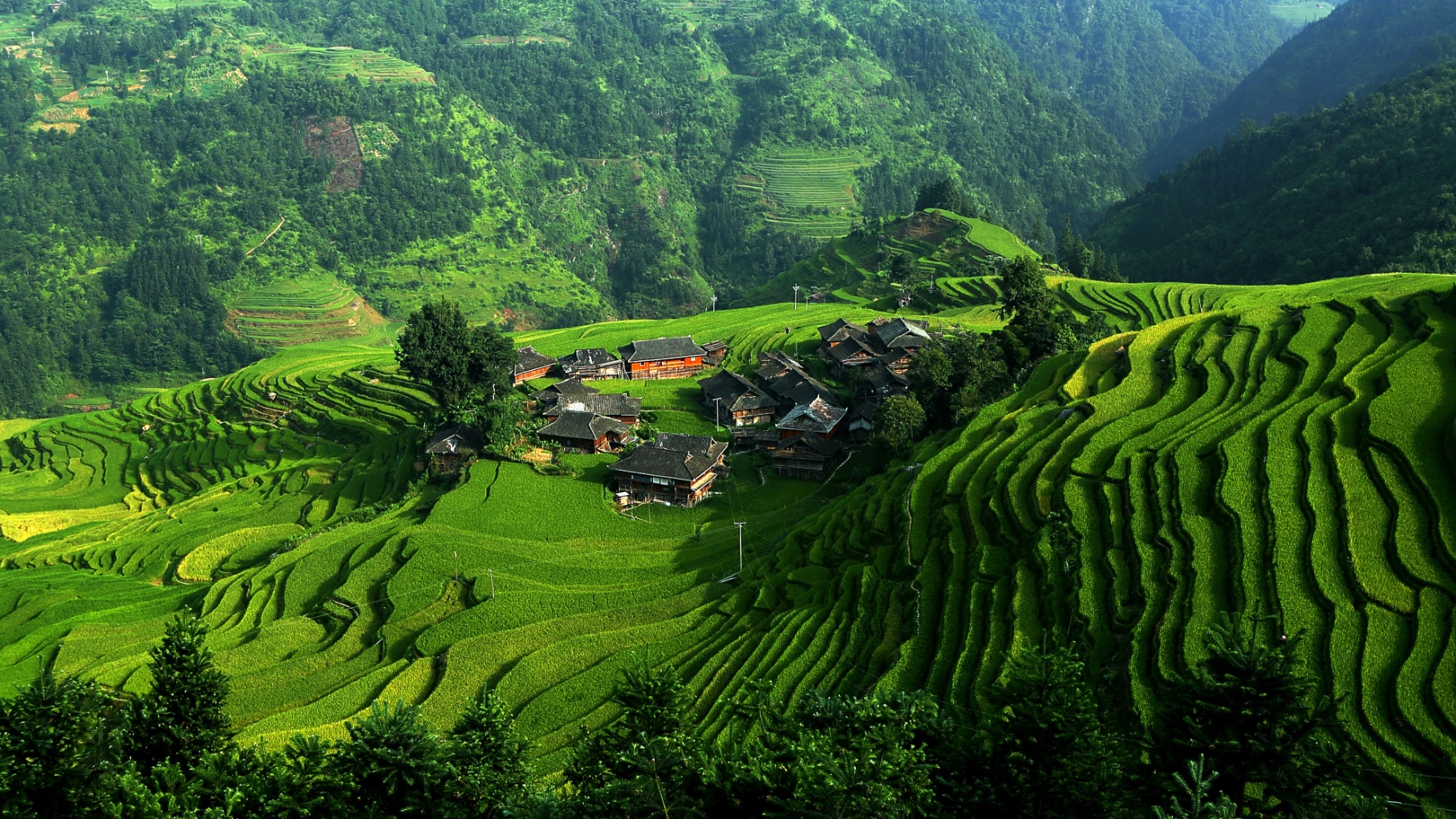